Universidade de São Paulo 

Faculdade de Medicina de Ribeirão Preto
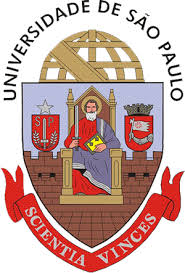 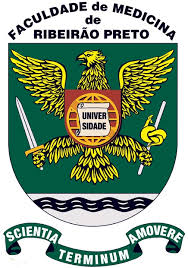 Disciplina
MODELOS EXPERIMENTAIS EM ONCOLOGIA
Camila Palma

Doutoranda Depto. Bioquímica e Imunologia FMRP 
Orientador: Prof. Dr. Vitor Faça
Ribeirão Preto
Setembro 2016
TRANSIÇÃO EPITELIAL-MESENQUIMAL (EMT)
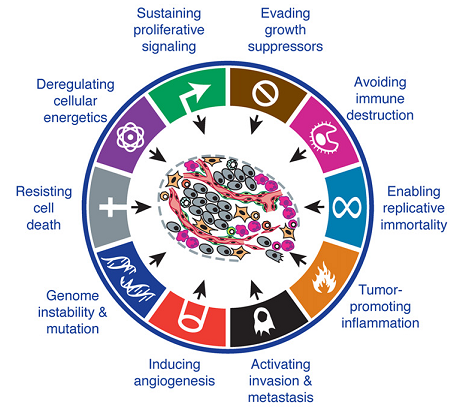 TRANSIÇÃO EPITELIAL-MESENQUIMAL (EMT)
Hanahan and Weinberg, 2011
TRANSIÇÃO EPITELIAL-MESENQUIMAL (EMT)
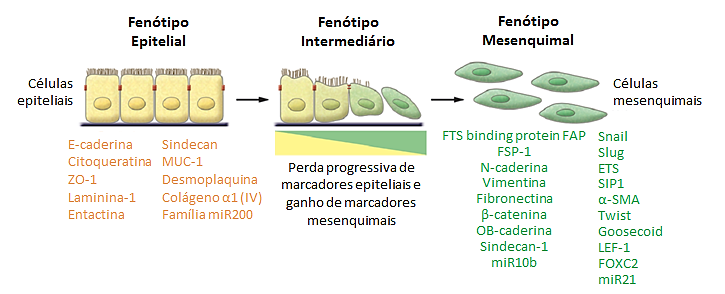 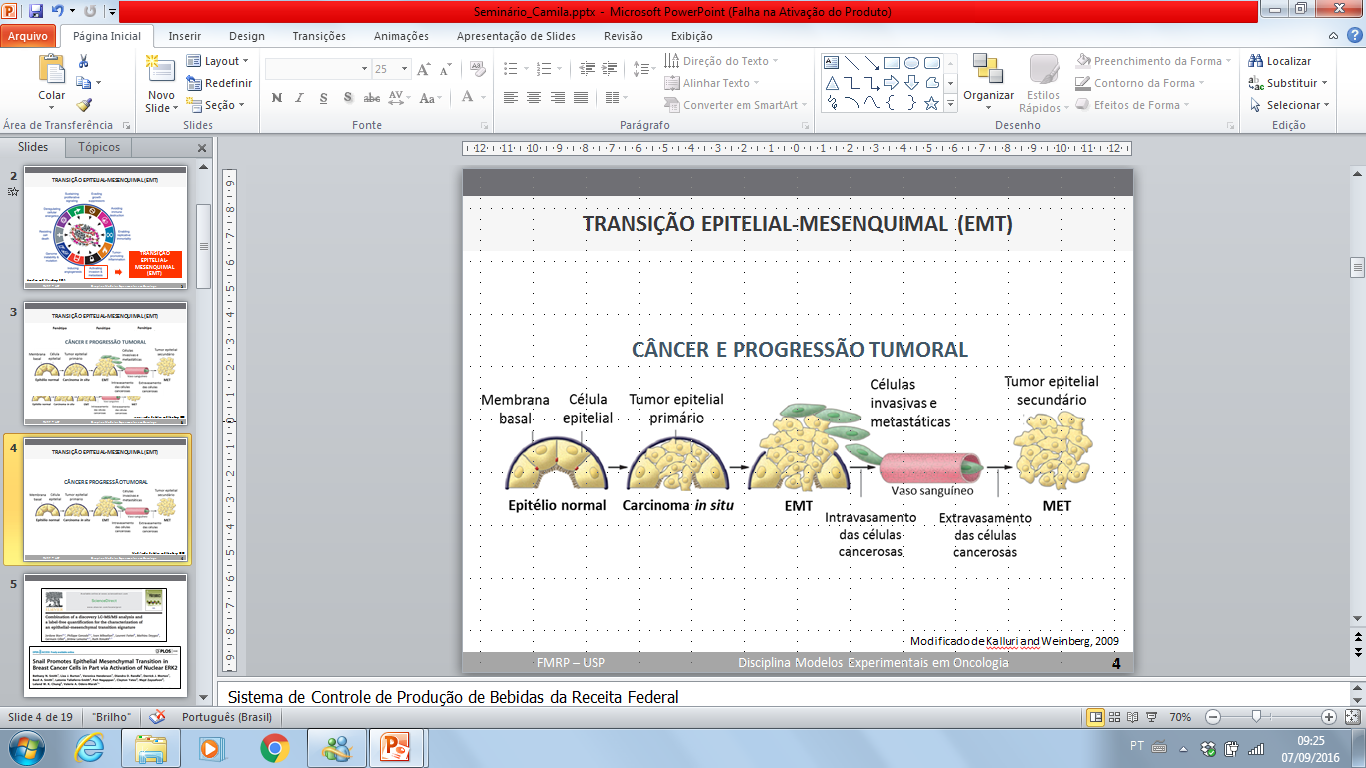 FATORES DE CRESCIMENTO
FATORES DE TRANSCRIÇÃO
SNAIL
SLUG
TWIST
ZEB
TGF-β
EGF
Modificado de Kalluri and Weinberg, 2009
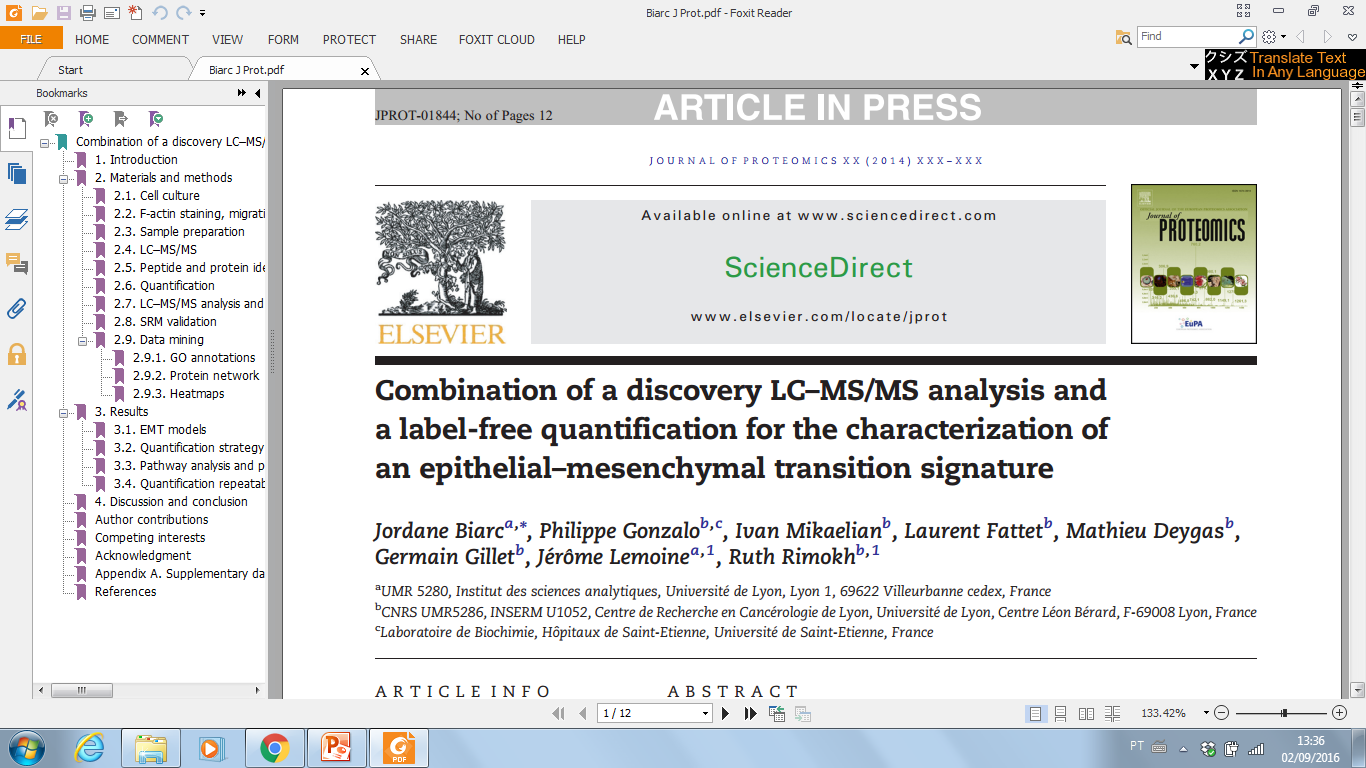 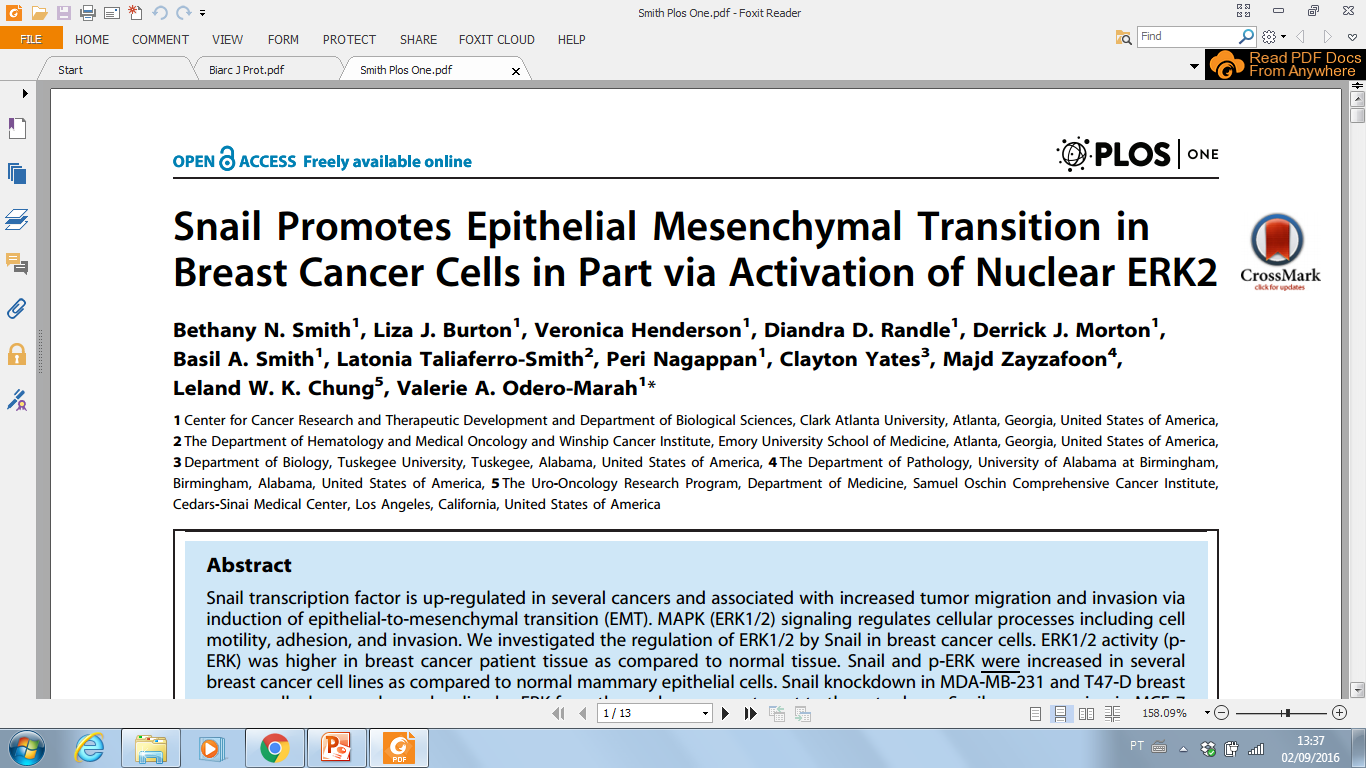 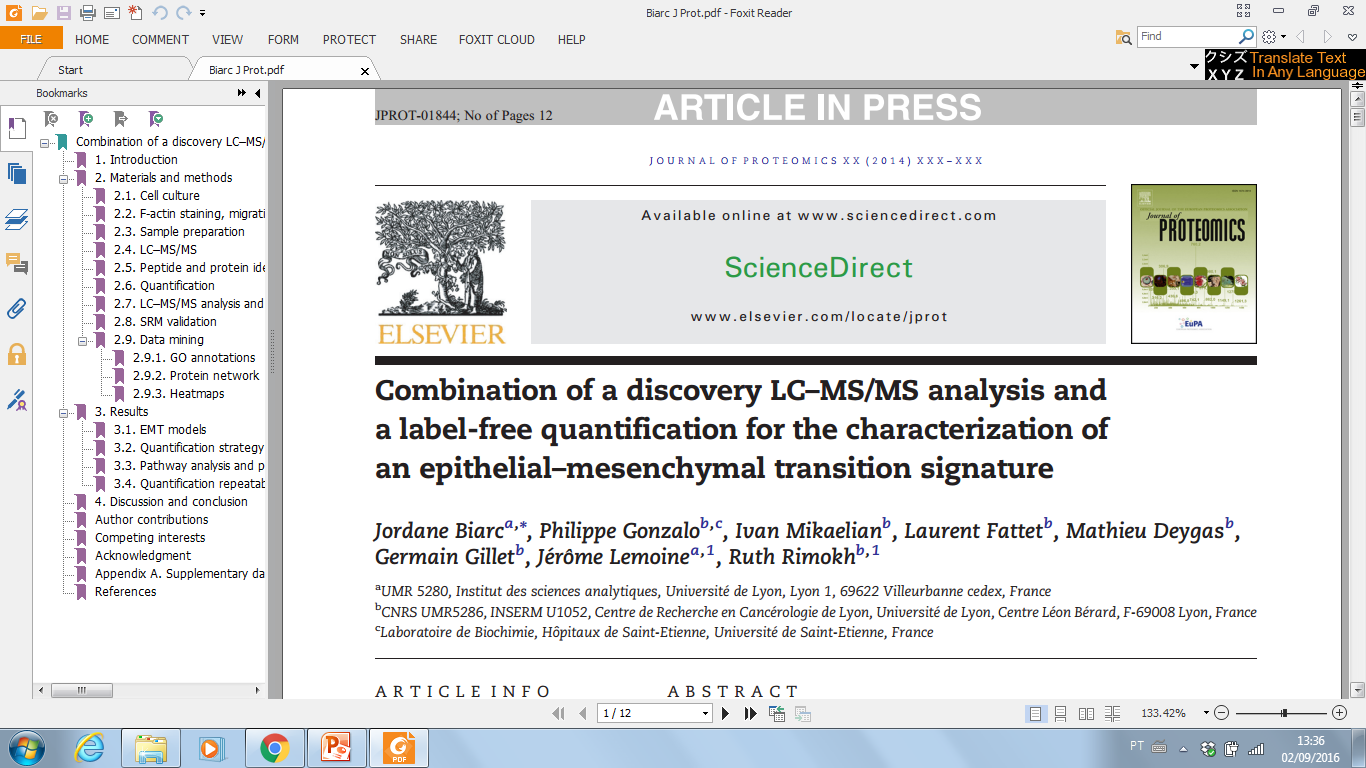 OBJETIVO

Analisar alterações proteômicas decorrentes da indução da EMT - assinatura
(biomarcadores, novos alvos para tratamento)
Indução da EMT
COMPARAÇÃO DOS PERFIS PROTEÔMICOS
Tratamento TGFβ
(5 ng/ml, 72h)


Superexpressão 
K-Rasv12
(30% casos câncer – expressão constitutiva da via Ras)
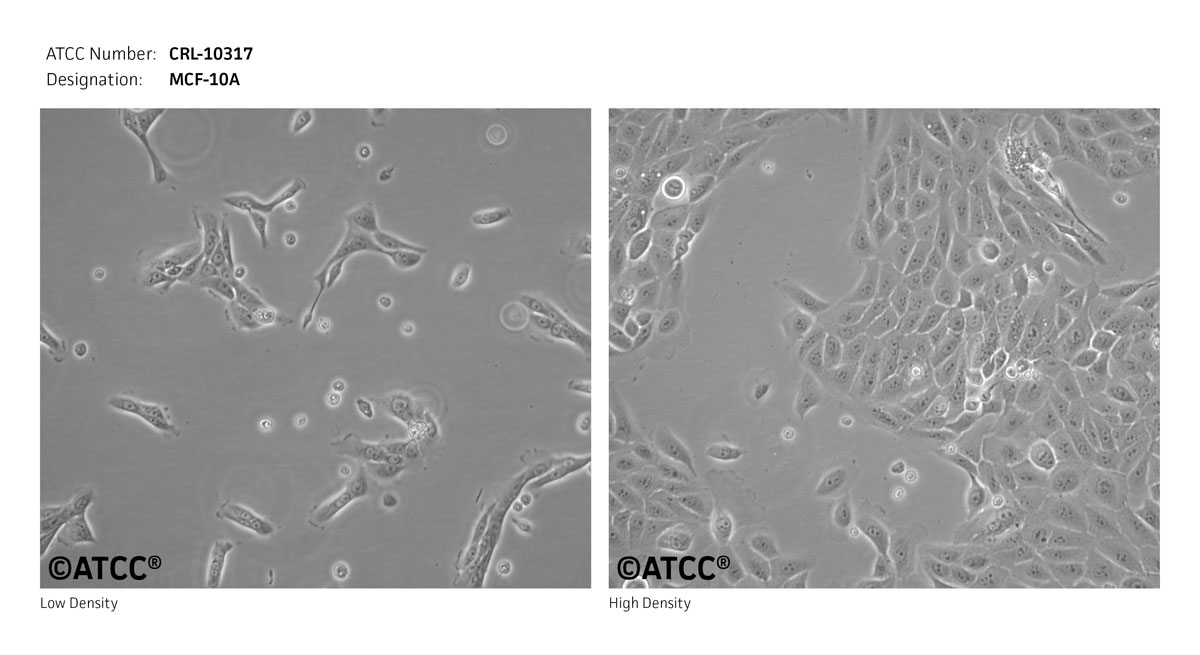 MCF10A
Epitelial de mama
Indução da EMT
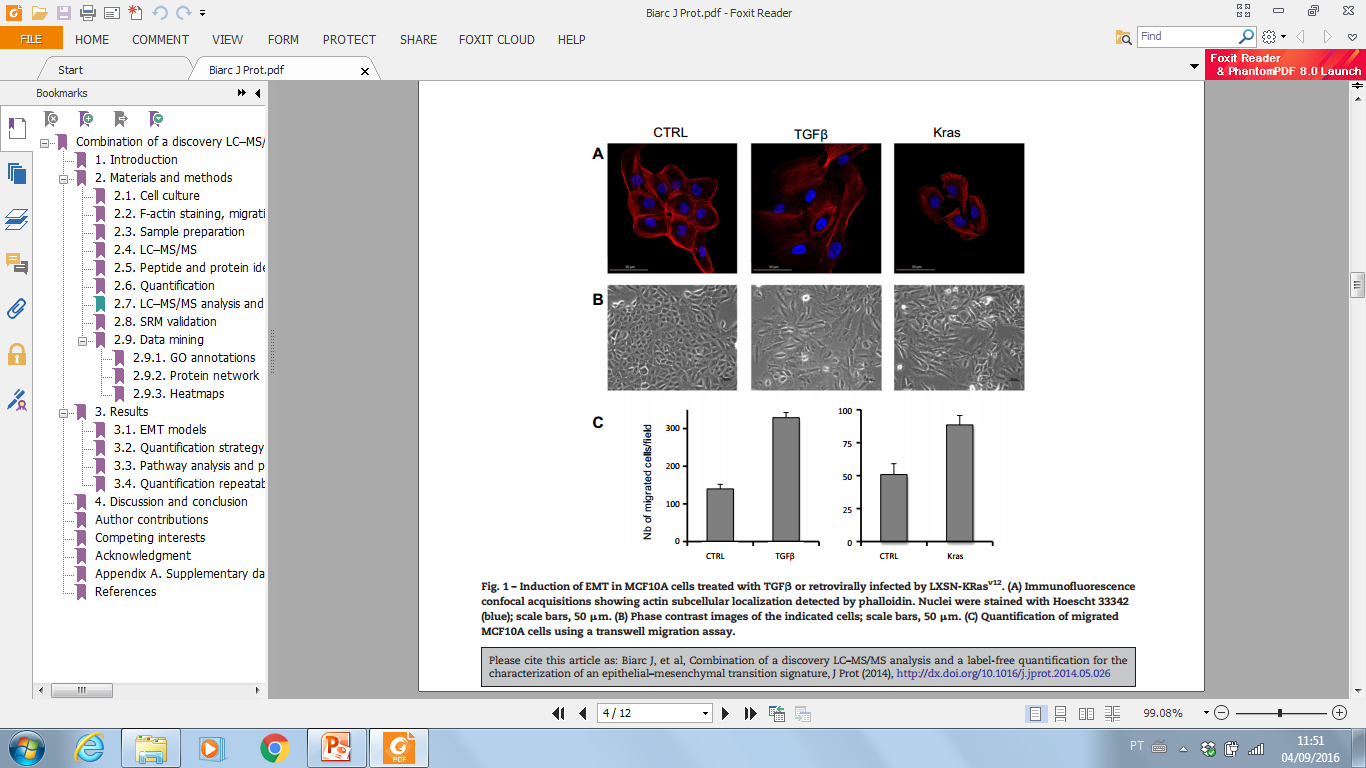 Alteração morfologia
(fibroblastos)
Aumento da capacidade de migração
Metodologia de análise proteômica global
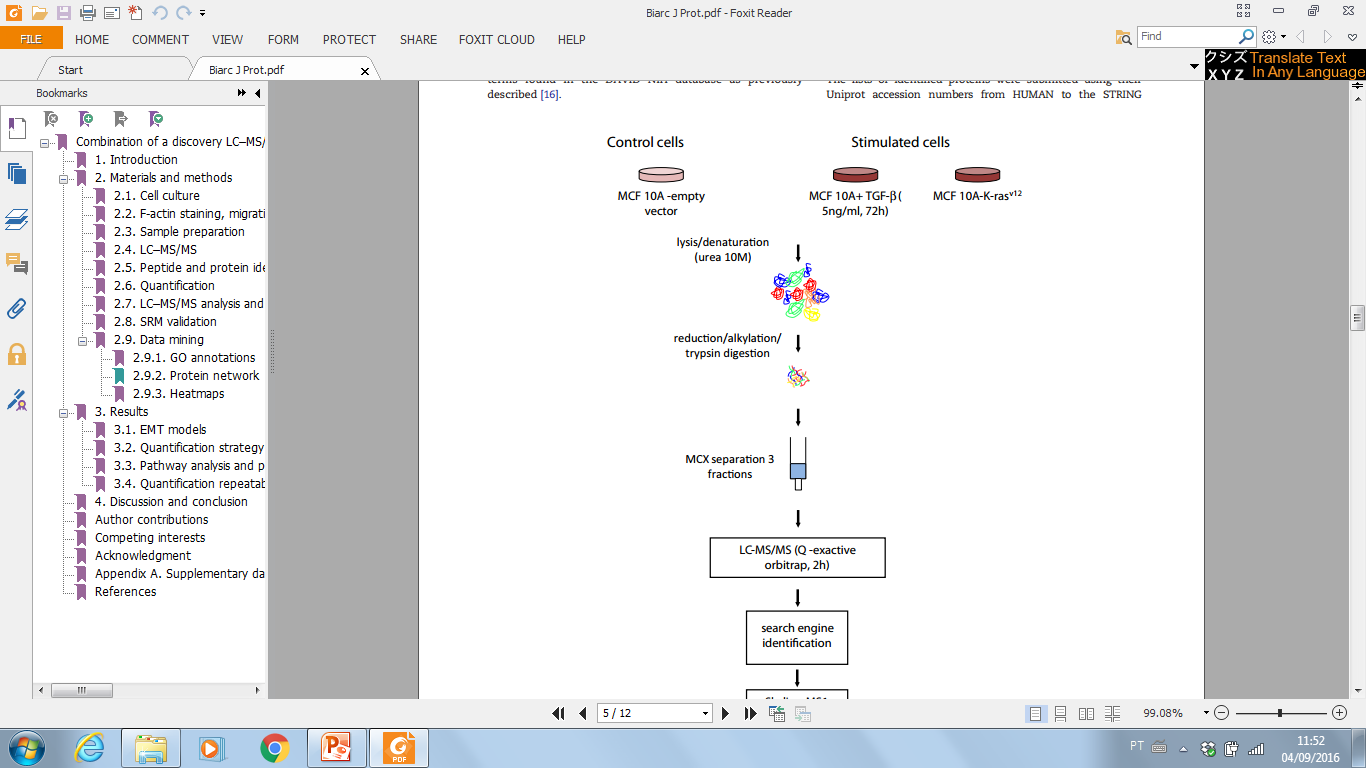 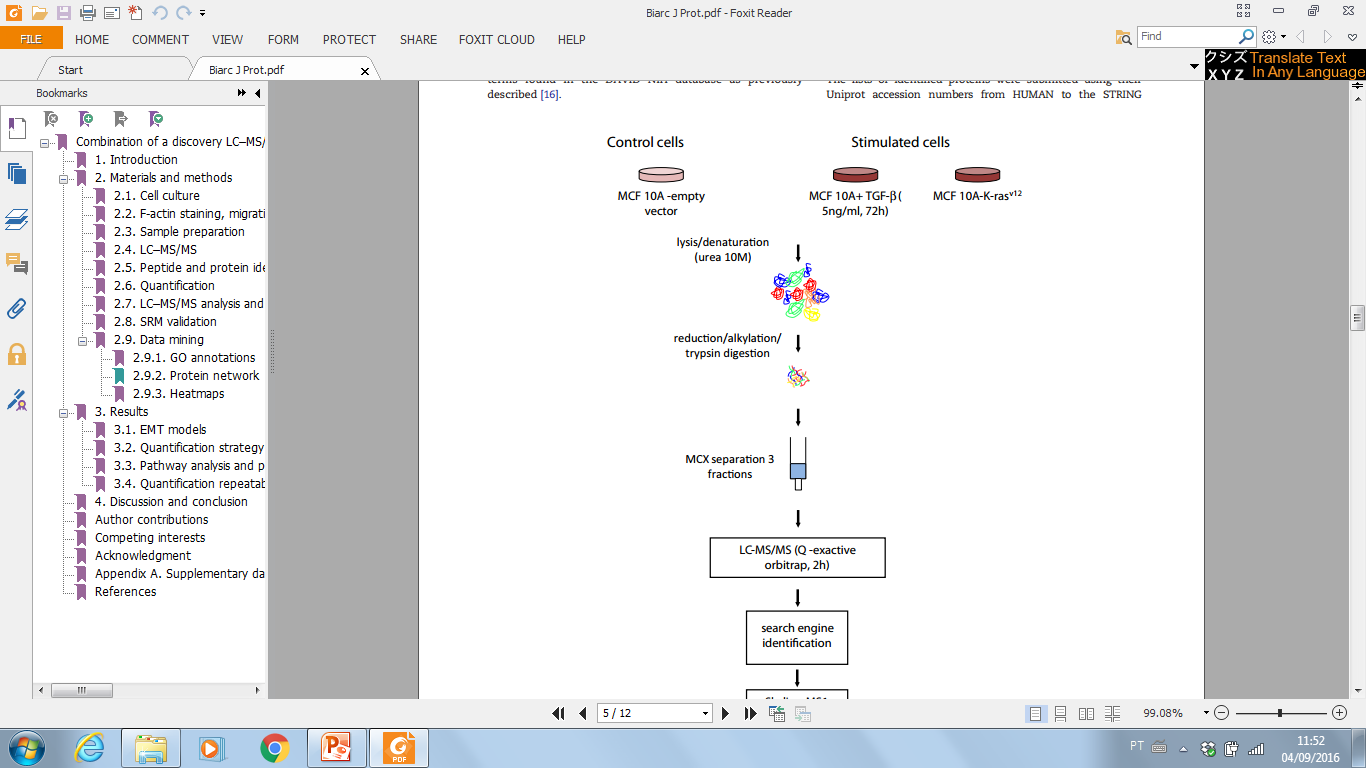 Preparo das amostras – digestão
Análise por Espectrometria de massas
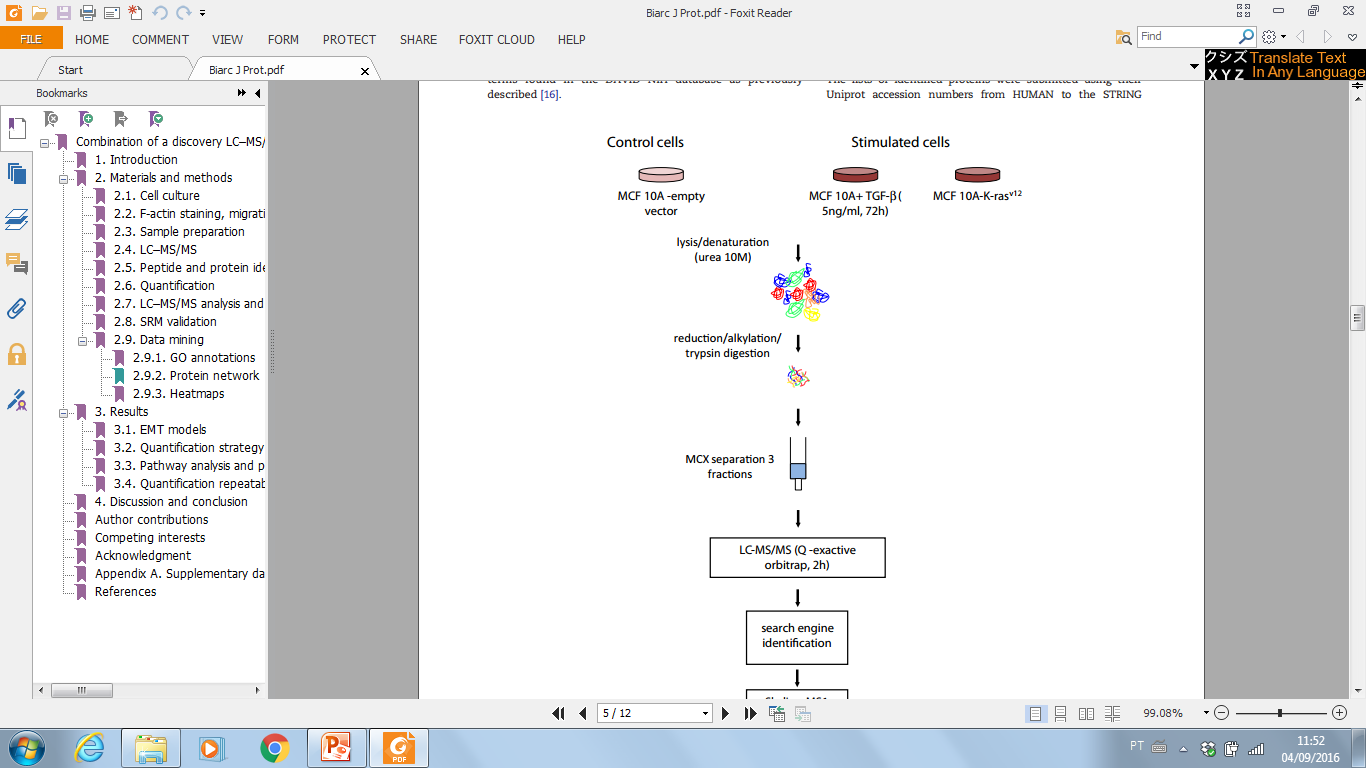 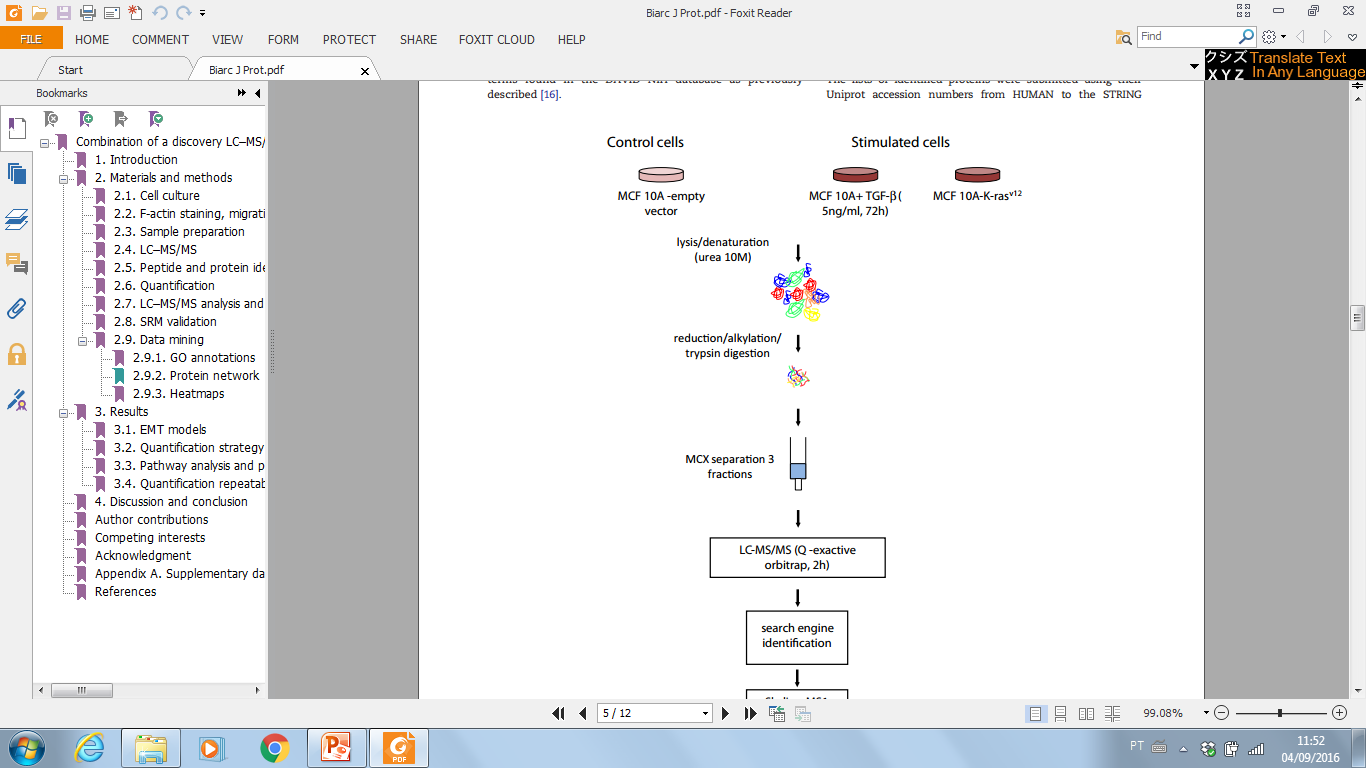 Proteínas Identificadas:
1415

Proteínas Reguladas (2x):
Up TGFB: 300
Down TGFB: 150

Up K-Ras: 374
Down K-Ras: 143
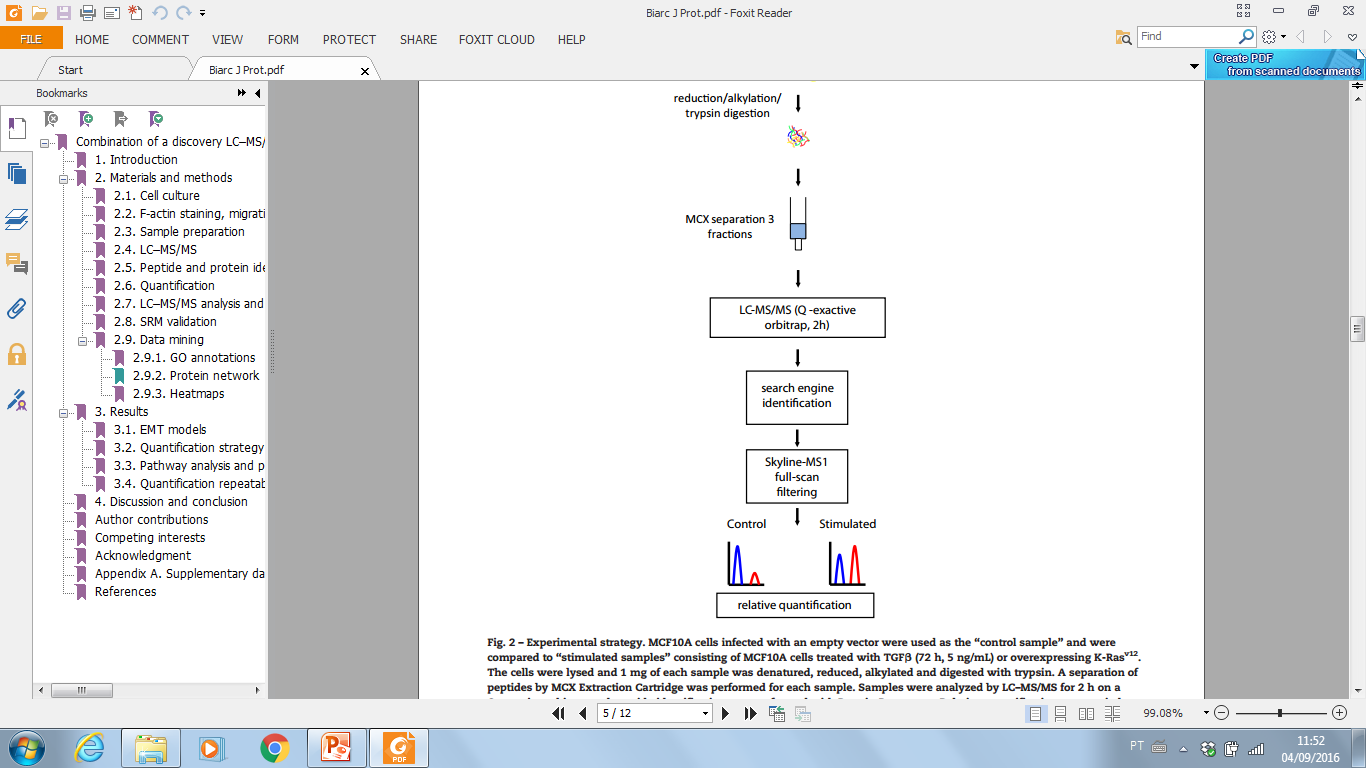 Proteínas reguladas – 2x
Análise de Ontologias Gênicas
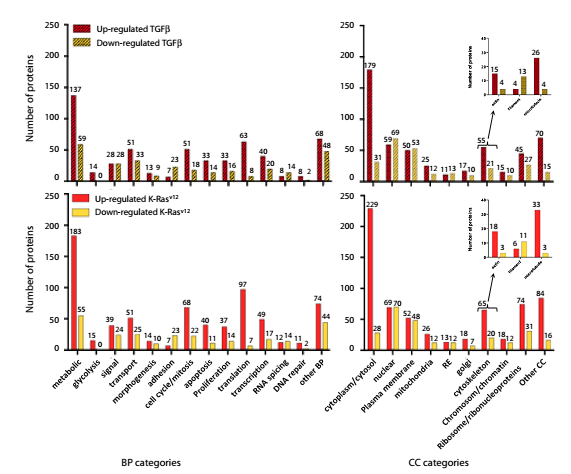 TGFB
K-Ras
PROCESSOS BIOLÓGICOS
COMPARTIMENTOS CELULARES
Proteínas reguladas – 2x
Análise de Redes de Interação
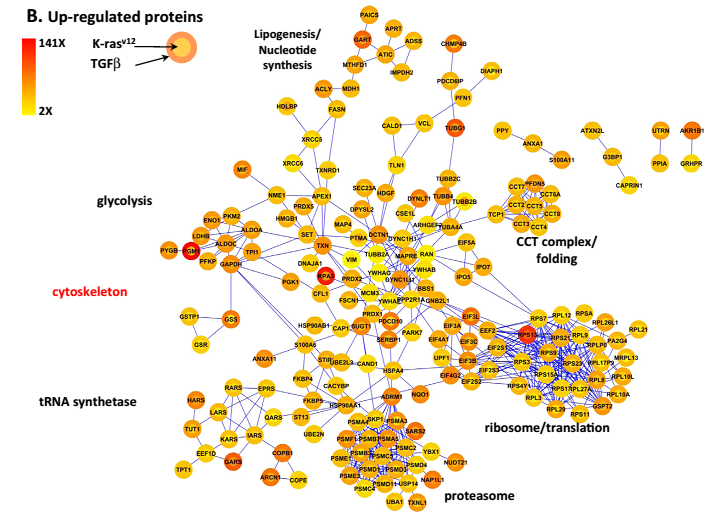 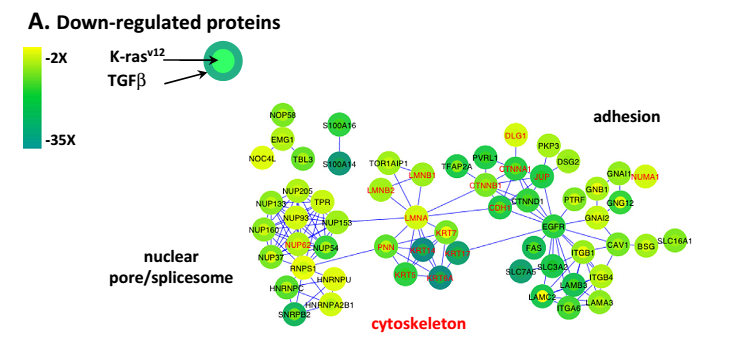 Proteínas reguladas – 2x
Validação por Proteômica Dirigida - MRM
Validação por Western Blotting
Seleção de peptídeos representativos das proteínas de interesse e análise por espectrometria de massas (258 proteínas, 2 peptídeos cada)
Anticorpos
CONCLUSÃO

Comparação do perfil proteômico de dois modelos de indução da EMT 

TGFB e K-Ras induzem padrão similar de regulação – assinatura da EMT

Alterações no citoesqueleto, aumento do anabolismo e da produção de energia
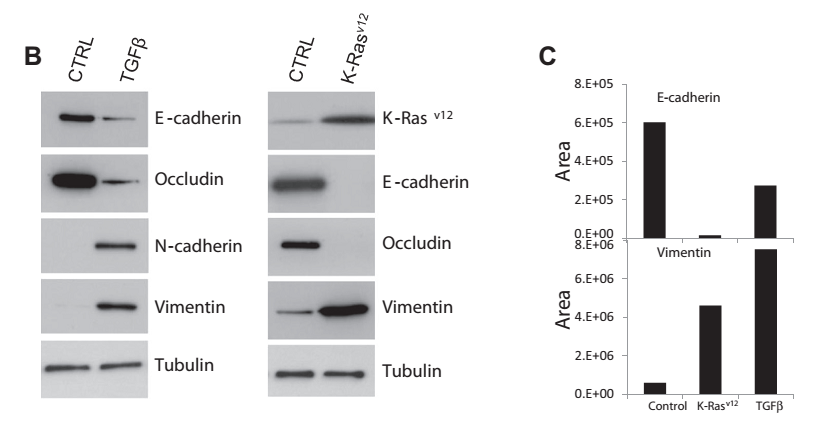 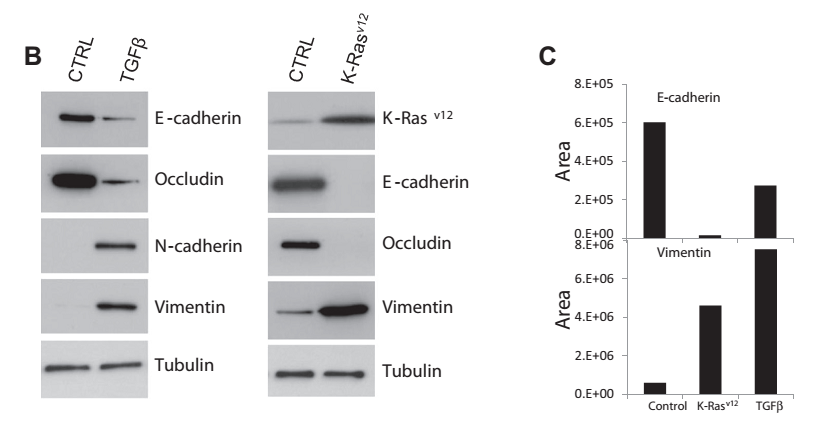 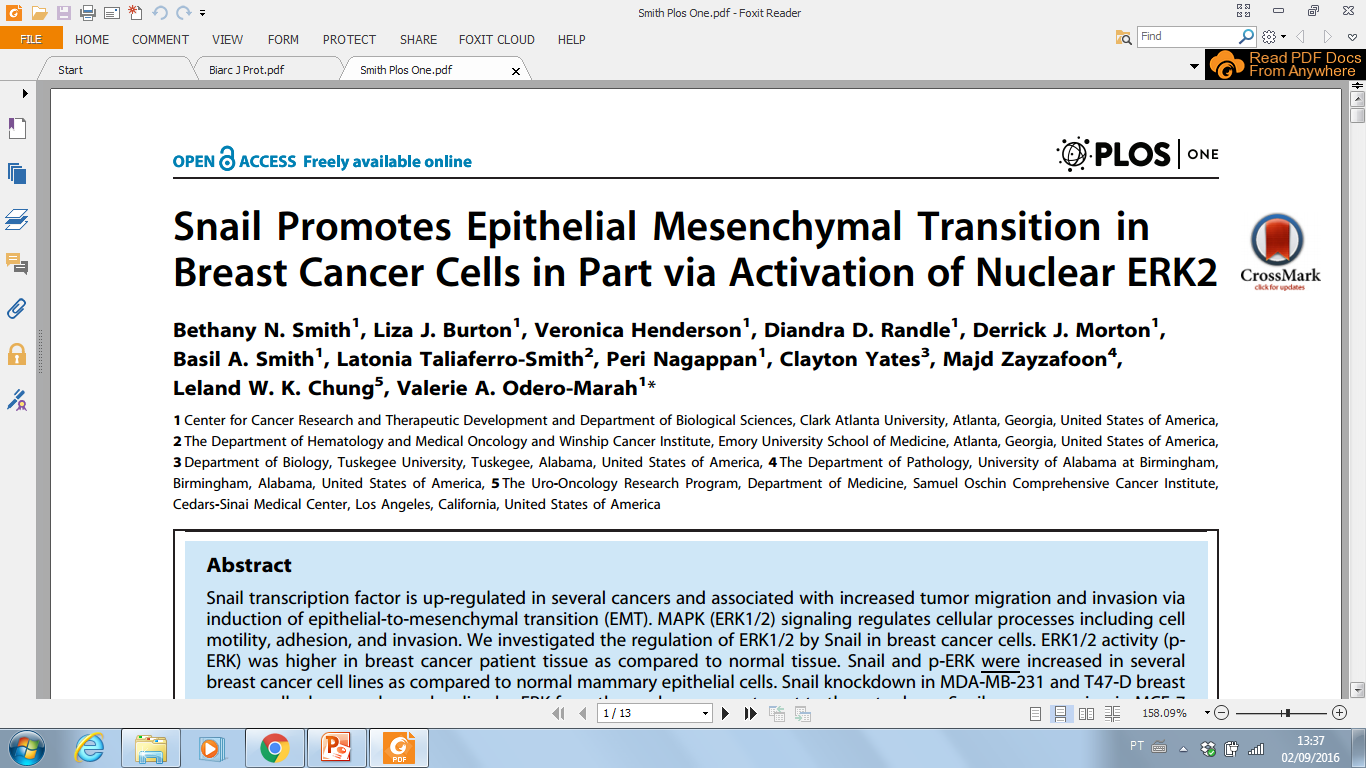 OBJETIVO

Analisar a regulação de ERK1/2 por SNAIL
SNAIL: 	superexpresso em diversos tipos de câncer 
	associado com a migração e invasão via indução da EMT 

Via MAPK (ERK 1/2): regula diversos processo celulares – mobilidade, adesão e invasão
OBJETIVO

Analisar a regulação de ERK1/2 por SNAIL
METODOLOGIA
Linhagens celulares
Amostras de tumores de mama
Knockdown SNAIL
Superexpressão  SNAIL
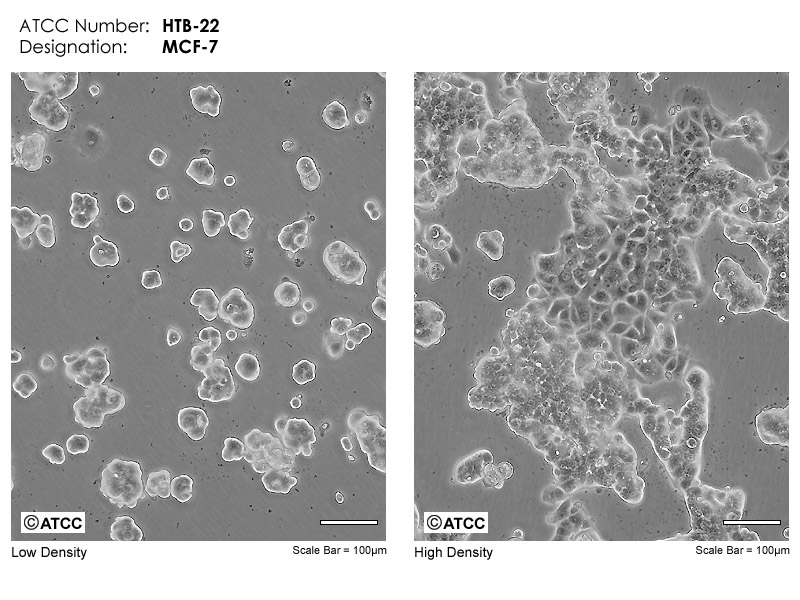 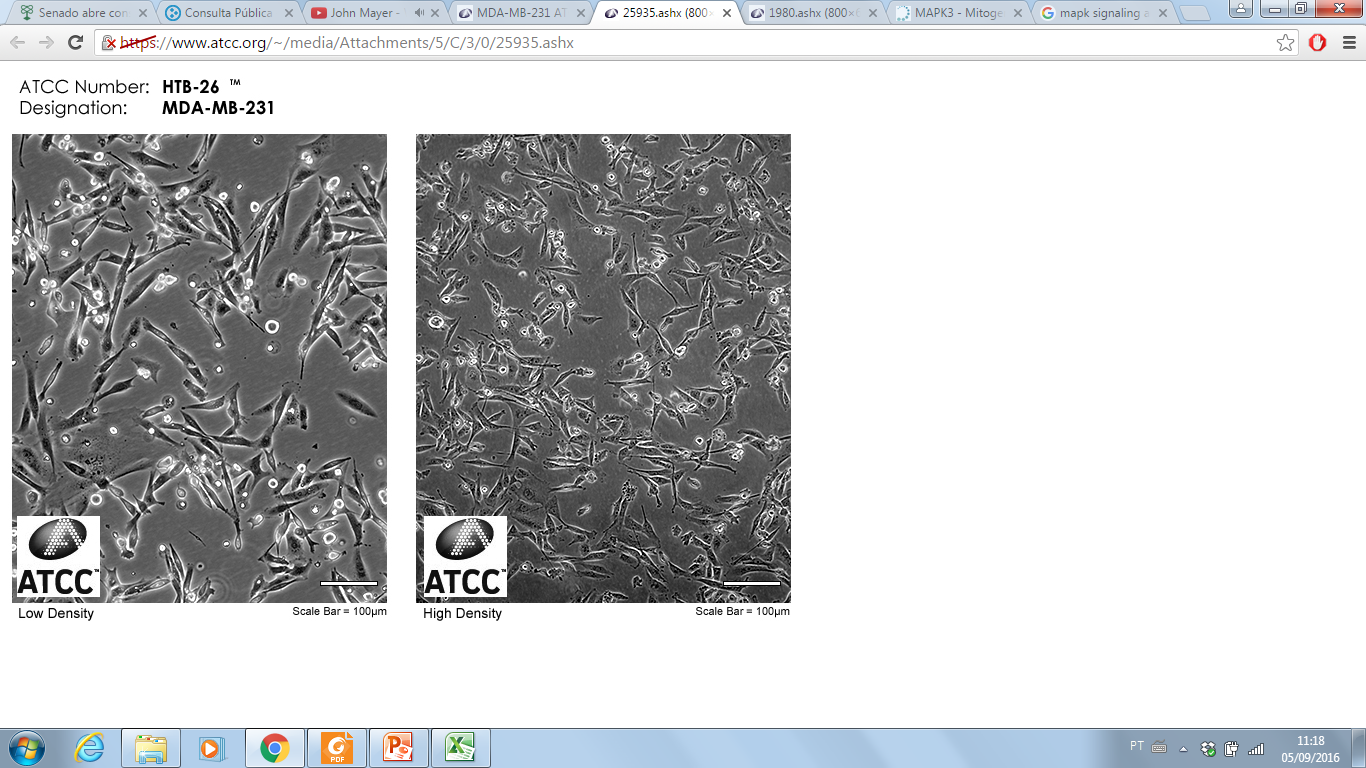 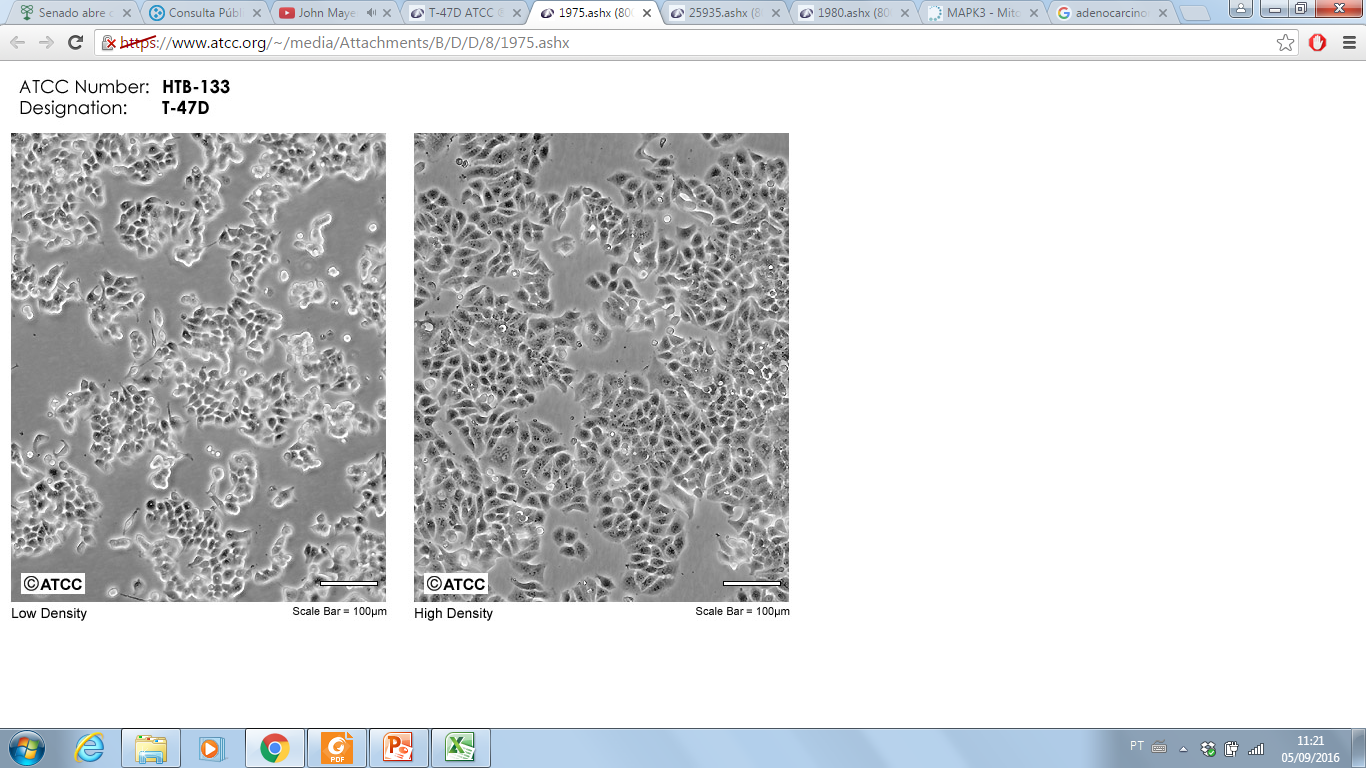 T-47D
Carcinoma ductal de mama
MDA-MB-231
Adenocarcinoma de mama
MCF7
Adenocarcinoma de mama
Indução da EMT
Resultados
AMOSTRAS DE TUMORES DE MAMA - CDI
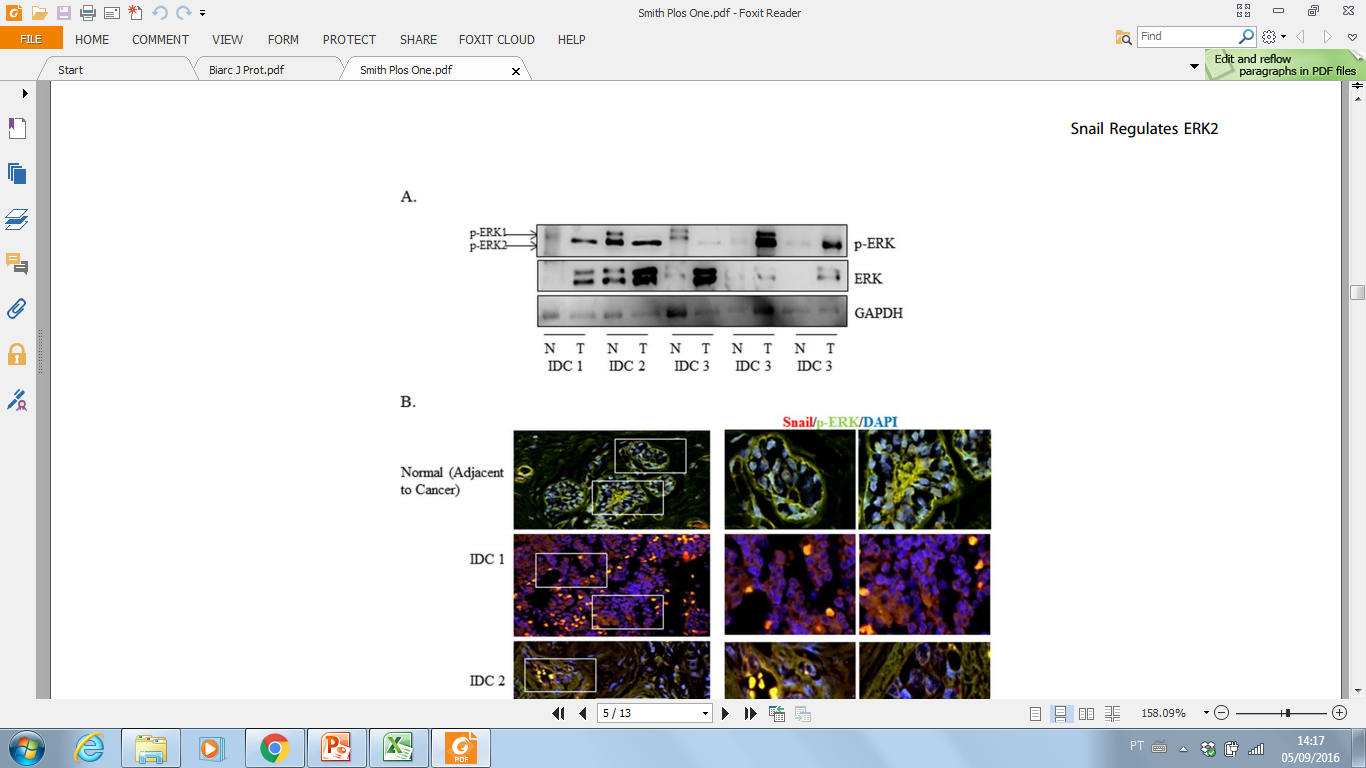 Western Blotting
ERK
p-ERK

Maiores níveis de p-ERK em tumores
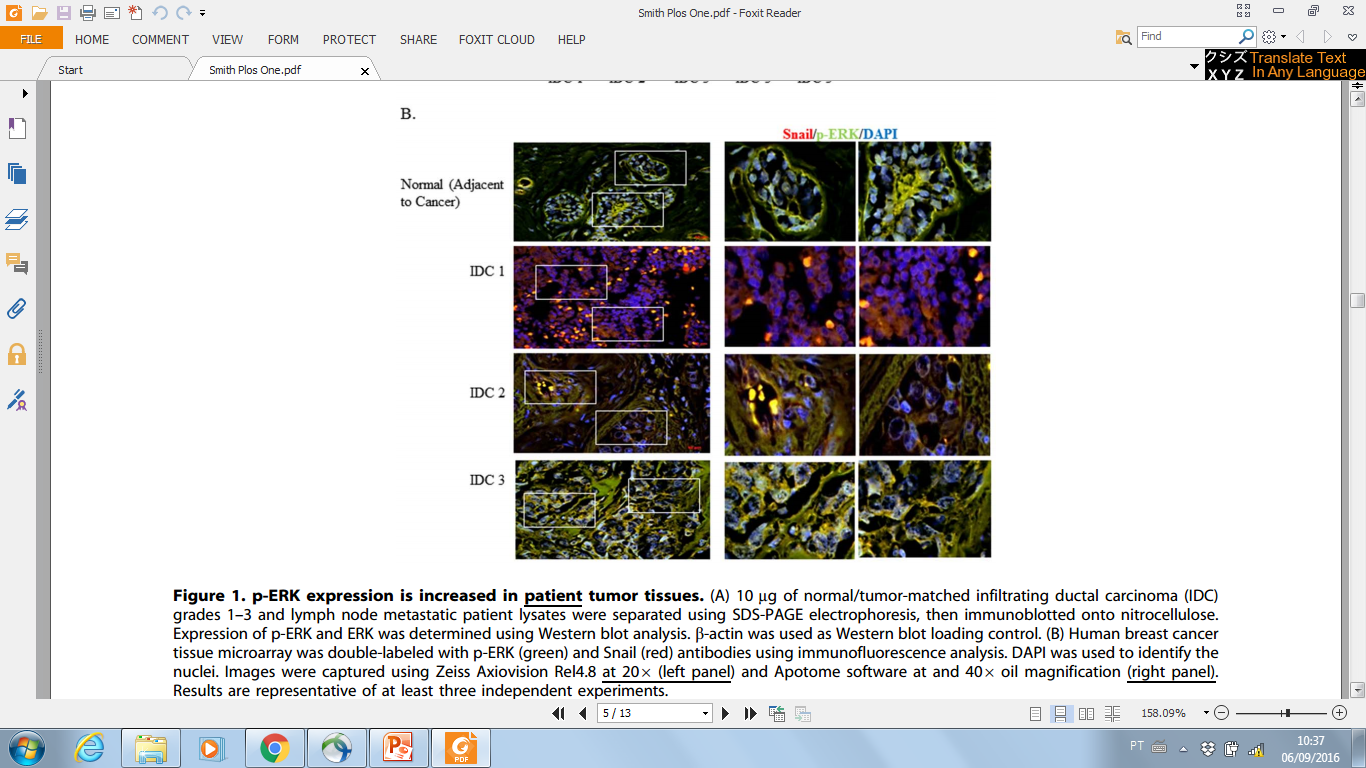 Imunofluorescência
SNAIL
p-ERK

Tecido Normal:   p-ERK citoplasmático
	            SNAIL  baixo

Tumor: 	            p-ERK: nuclear
                             SNAIL alto
Resultados
KNOCKDOWN DE SNAIL
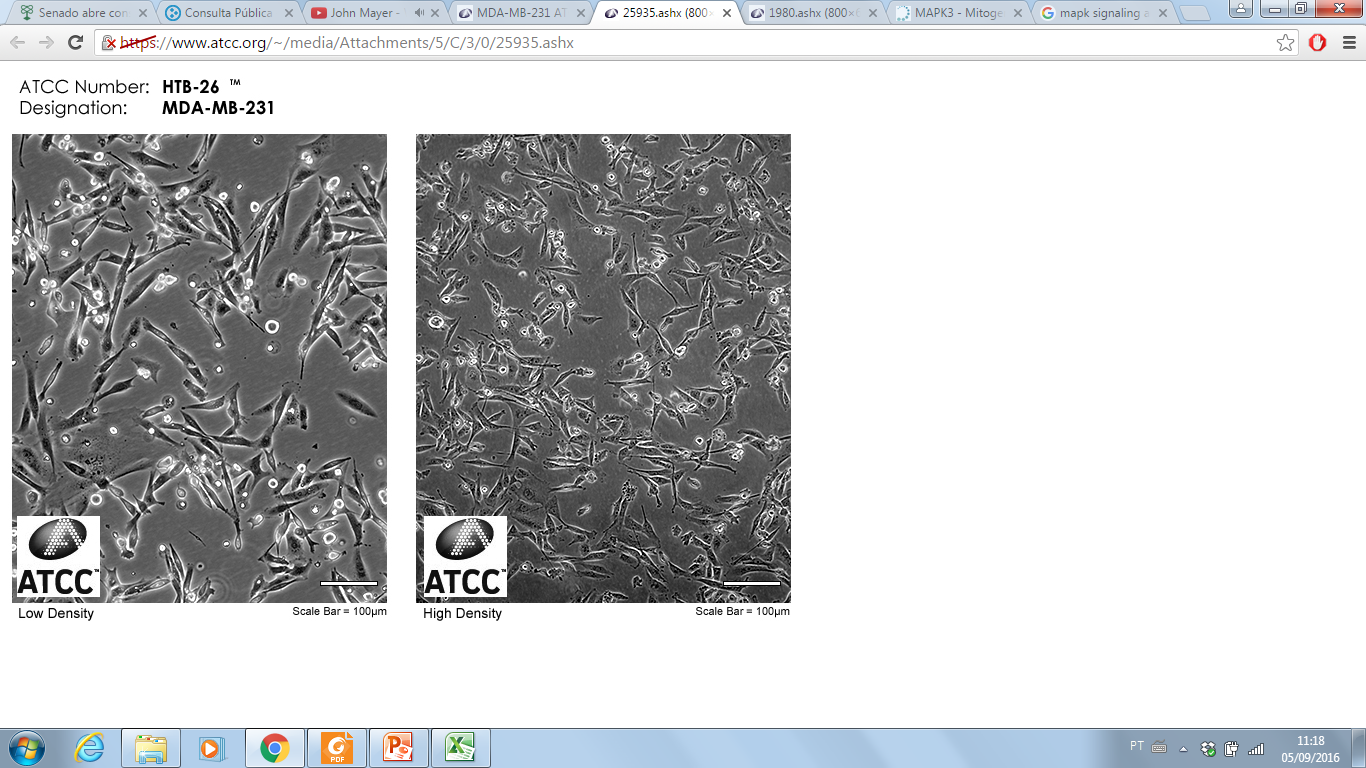 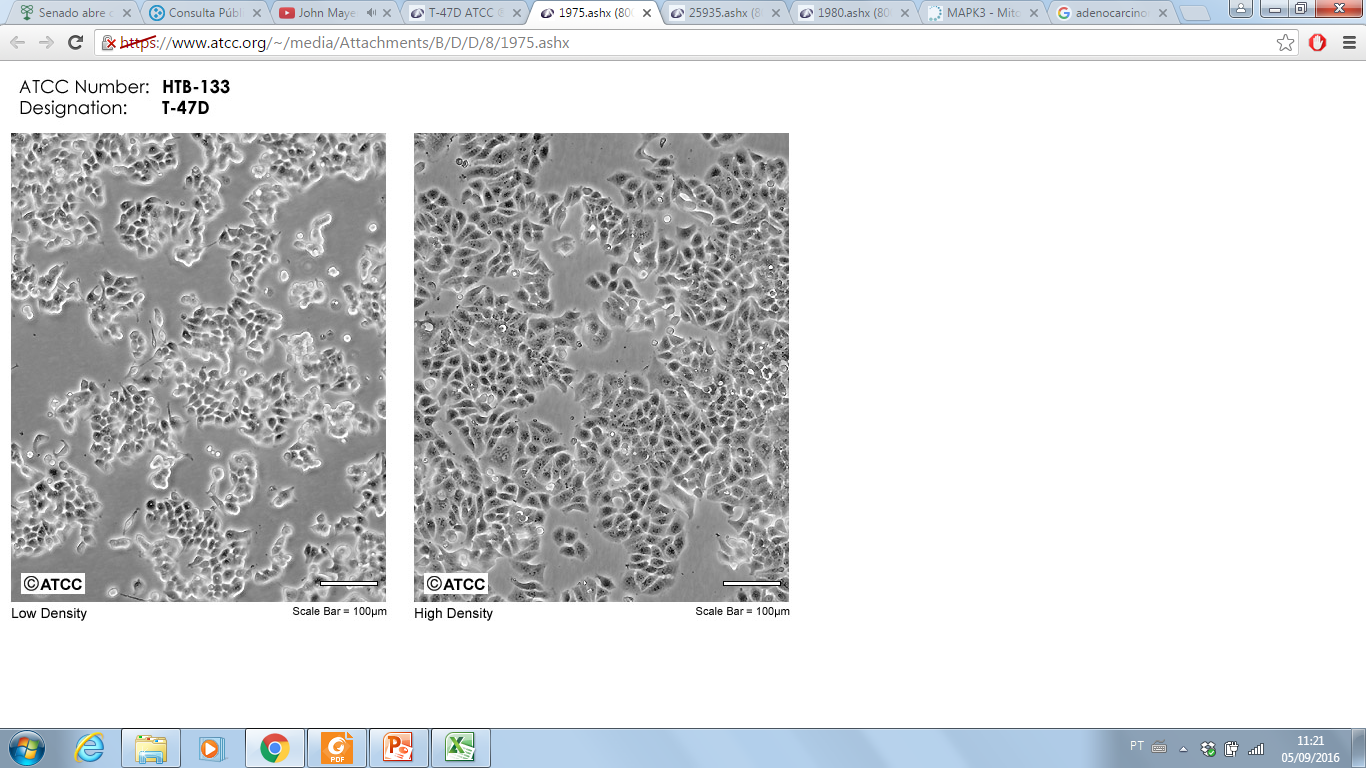 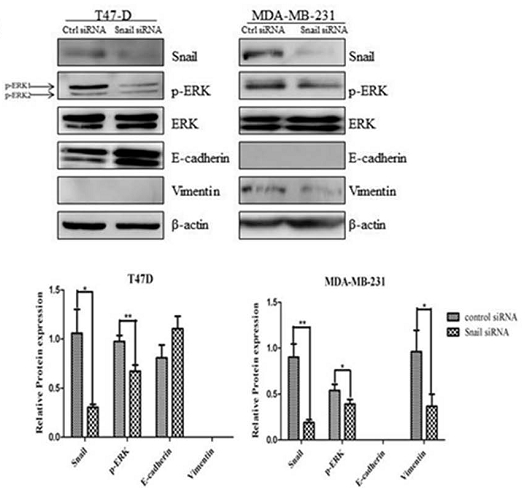 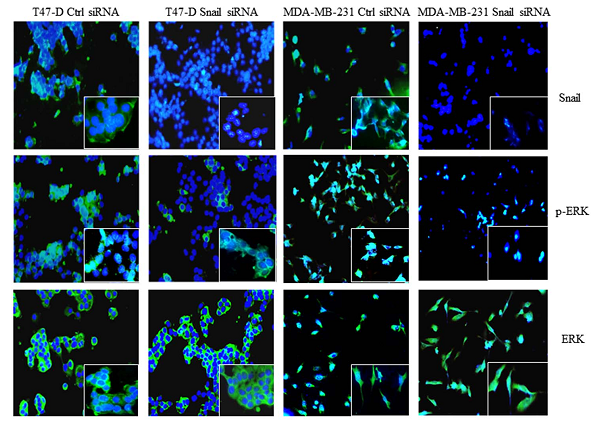 T-47D
Carcinoma ductal de mama
MDA-MB-231
Adenocarcinoma de mama
SNAIL regula ERK
Imunofluorescência

Re-localização de p-ERK do  núcleo para o citoplasma
Western Blotting

SNAIL
p-ERK
ERK
E-caderina
Vimentina
Resultados
INDUÇÃO DA EMT
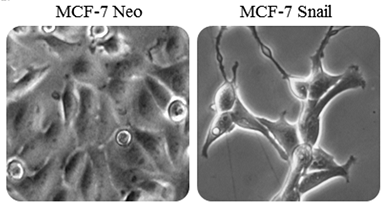 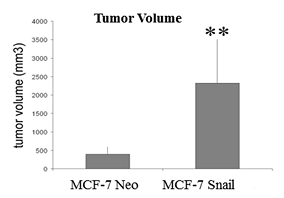 Alteração morfologia (fibroblastos)
SNAIL induz EMT e aumenta a tumorigenicidade
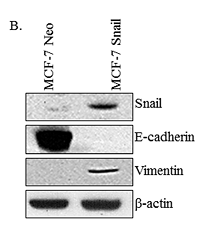 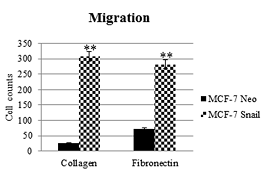 Superexpressão de SNAIL
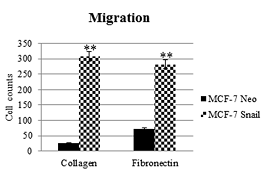 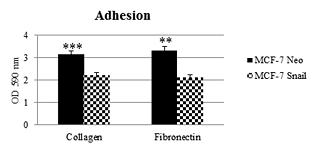 Resultados
INDUÇÃO DA EMT
LOCALIZAÇÃO
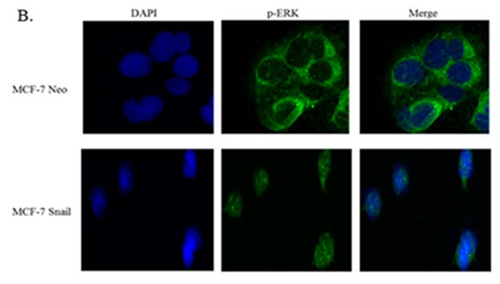 Fracionamento Subcelular
Núcleo e Citoplasma
MCF7-Neo
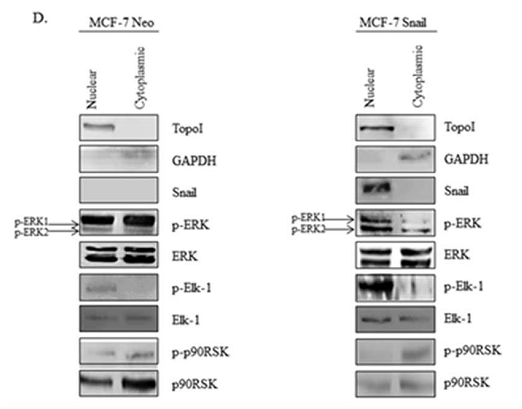 p-ERK citoplasmático
SNAIL induz alteração na localização de p-ERK
p-ERK nuclear
MCF7-SNAIL
Resultados
INDUÇÃO DA EMT
siRNA –   ERK1
	   ERK2
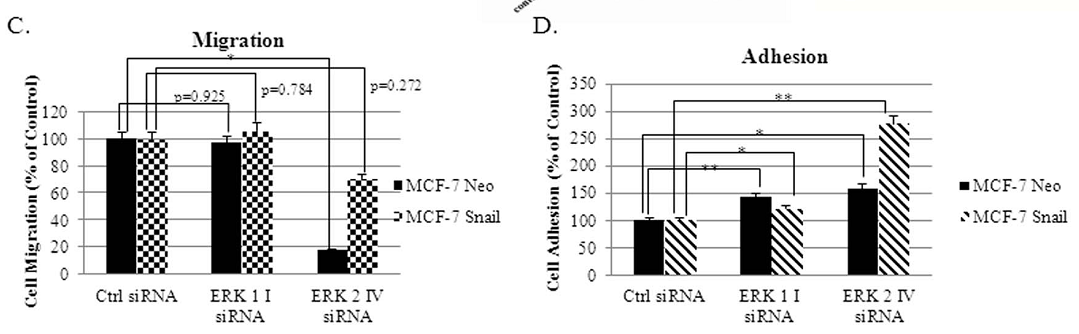 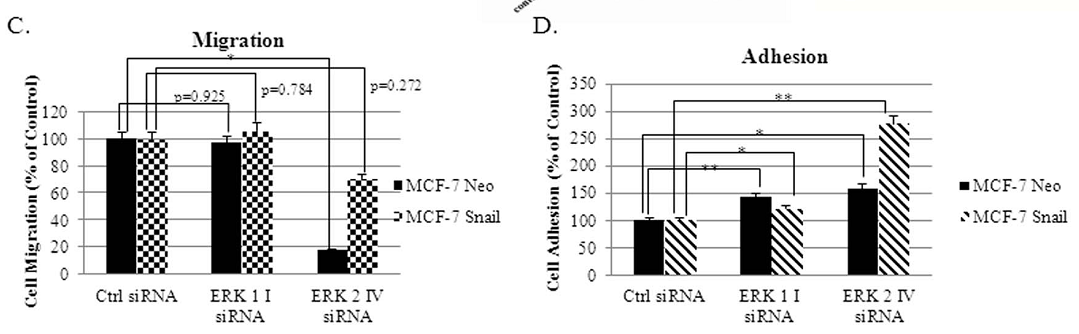 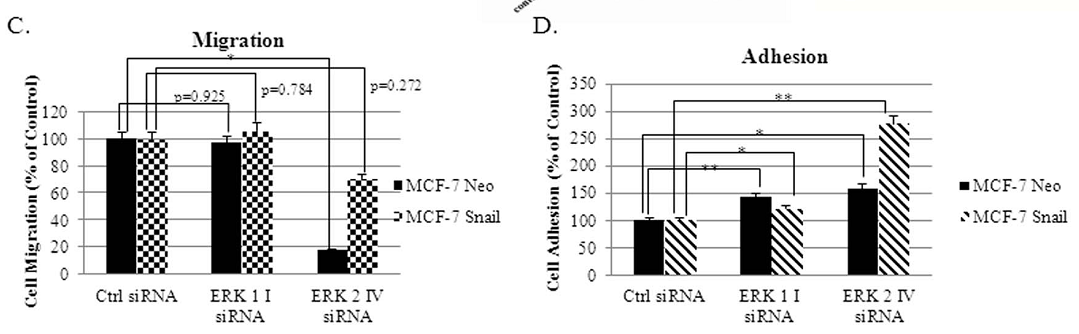 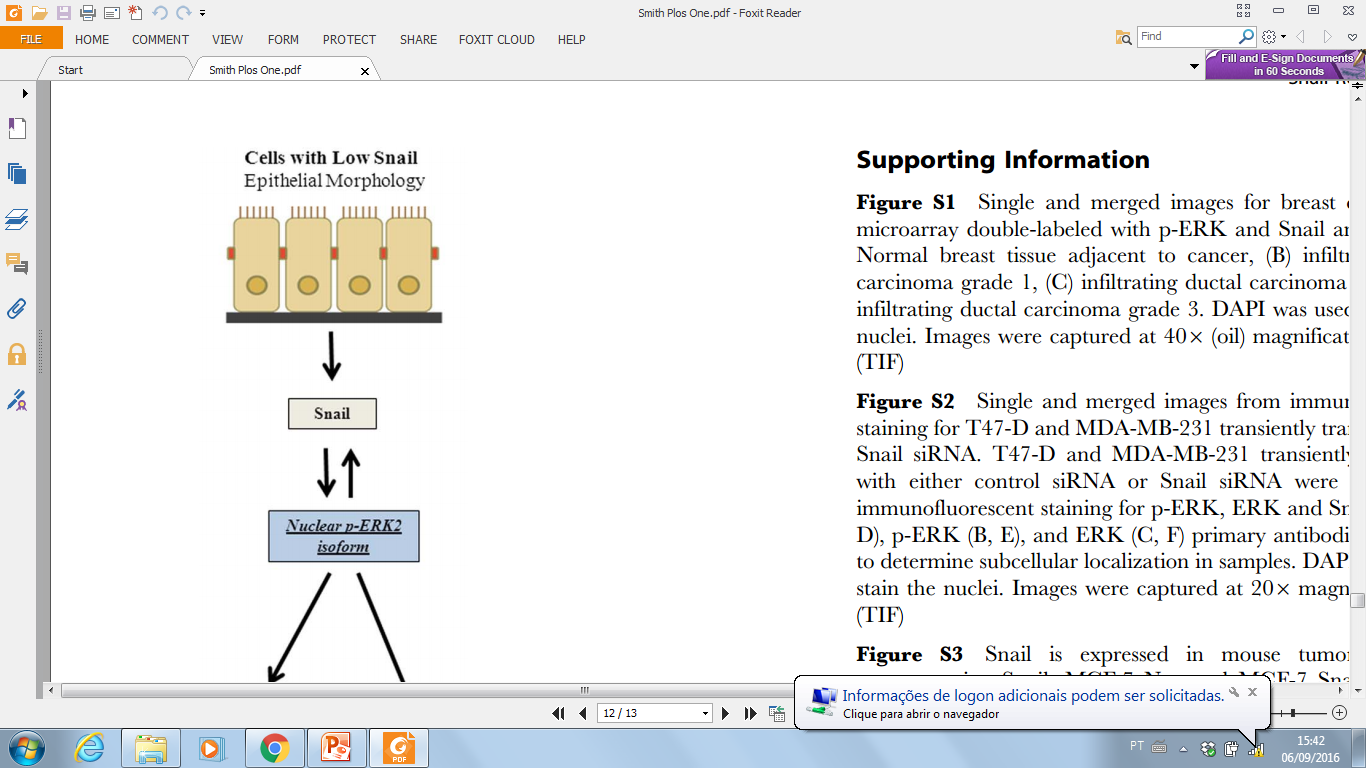 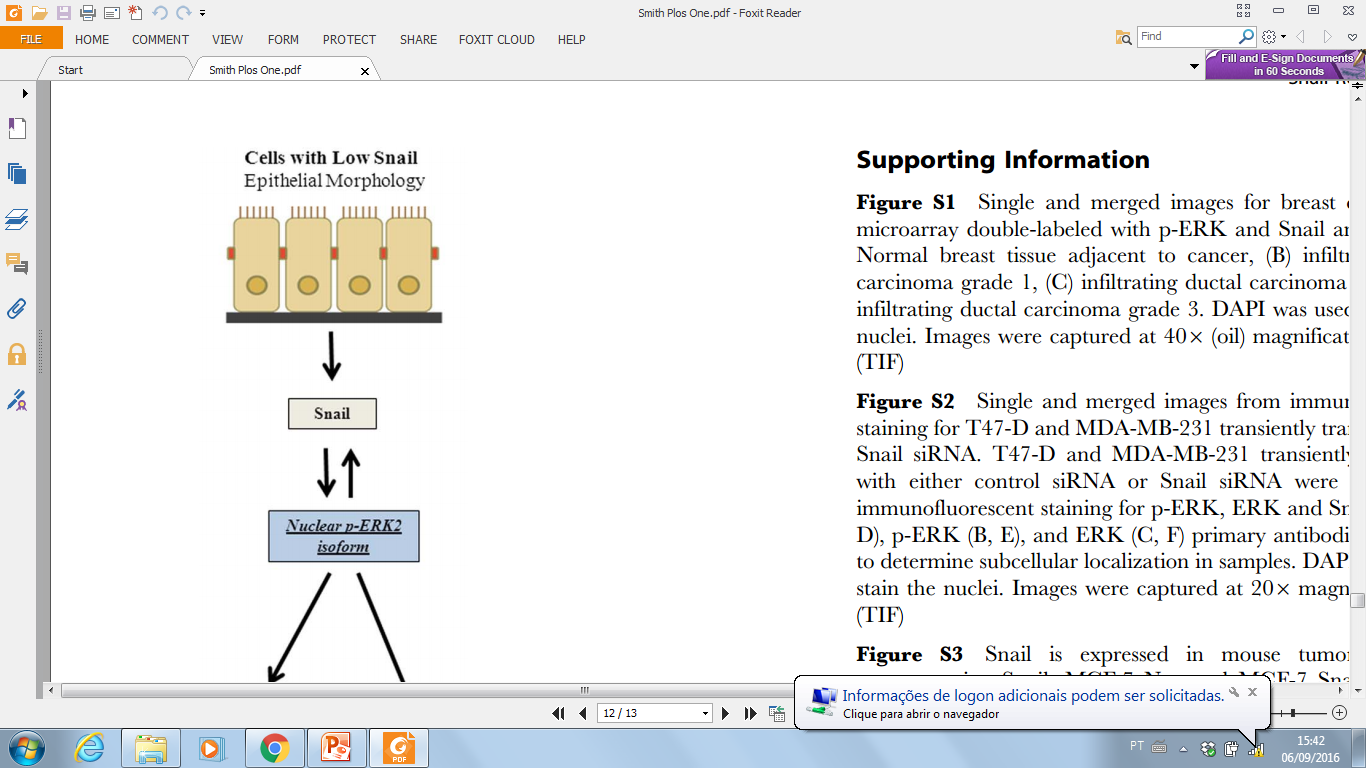 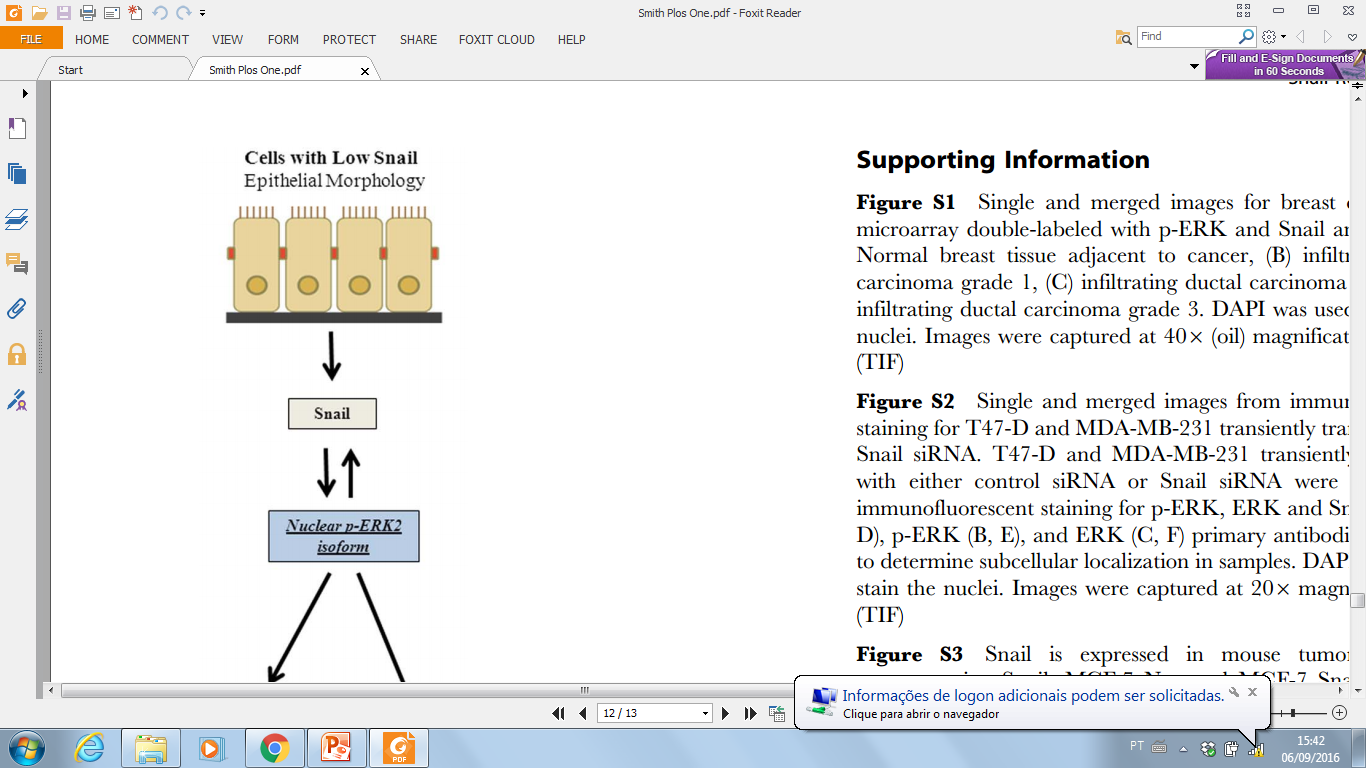 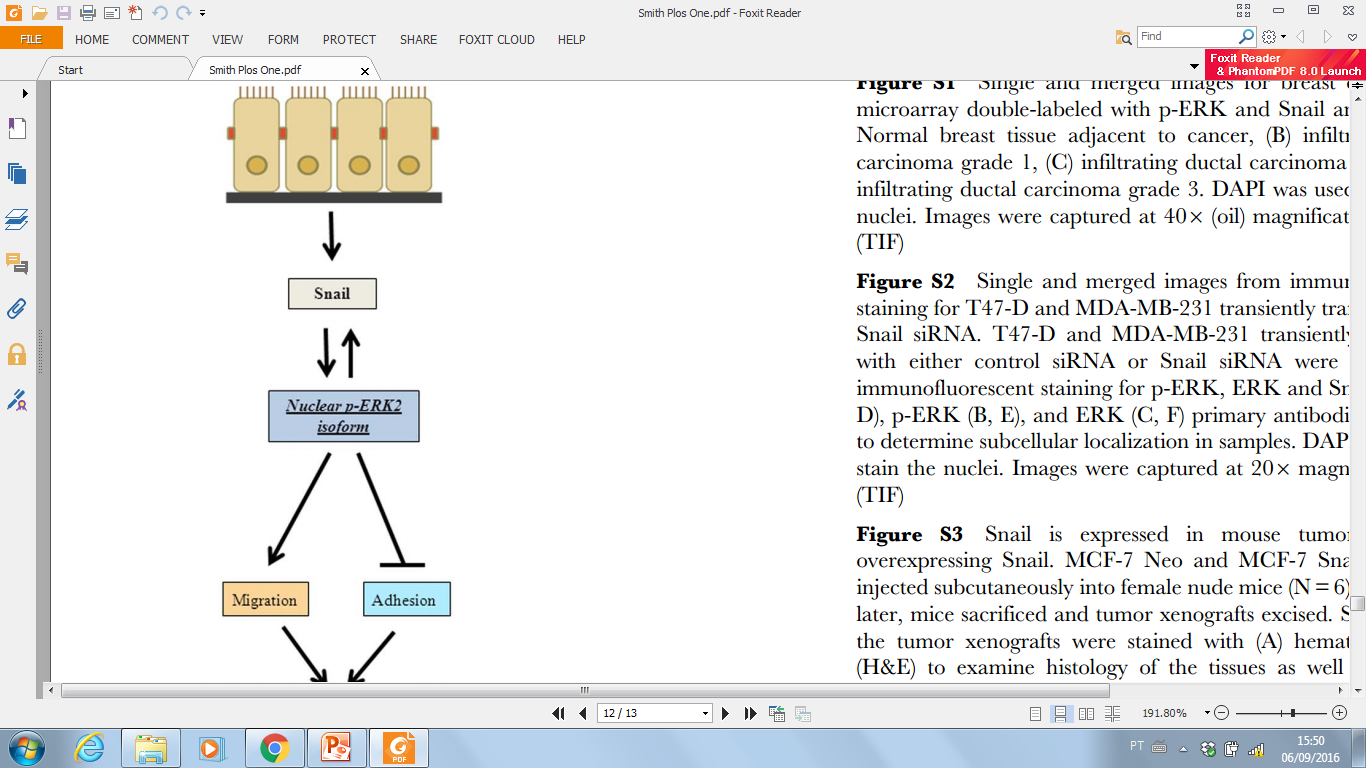 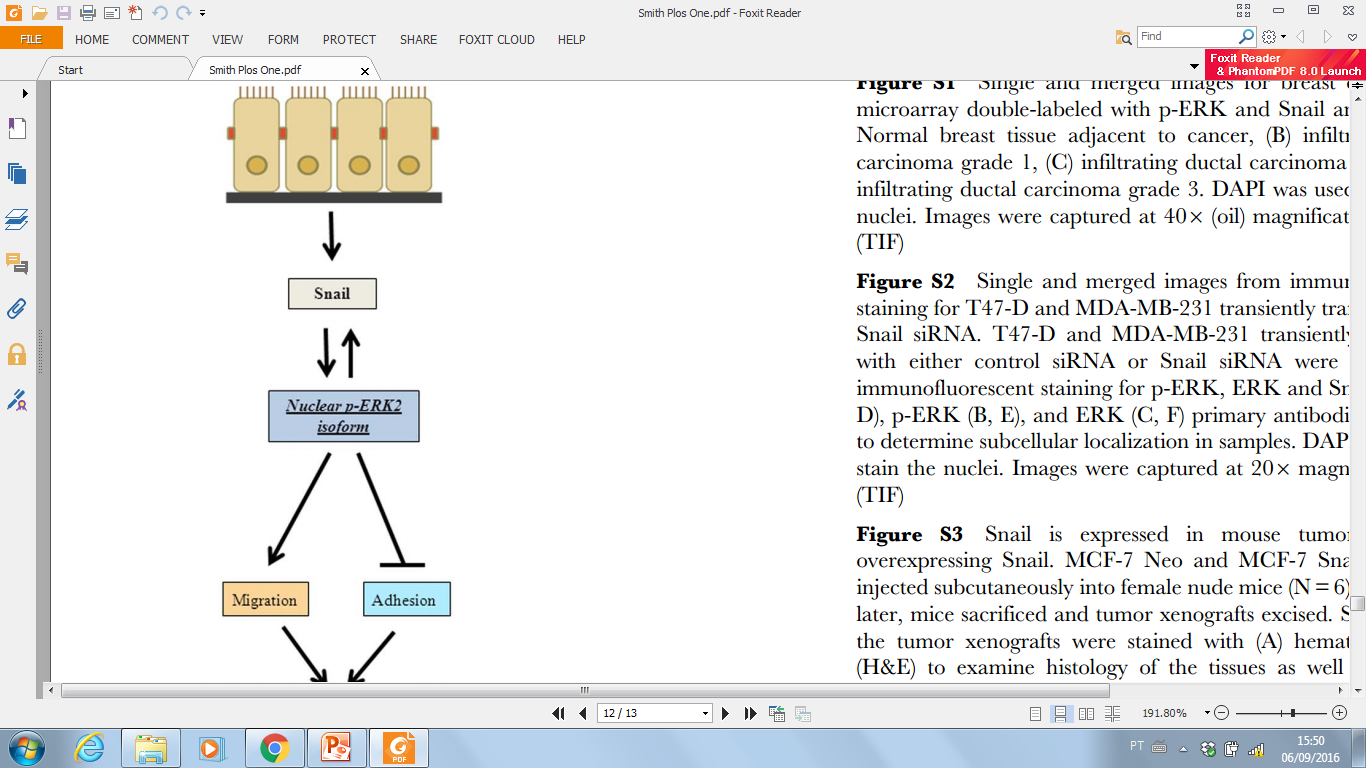 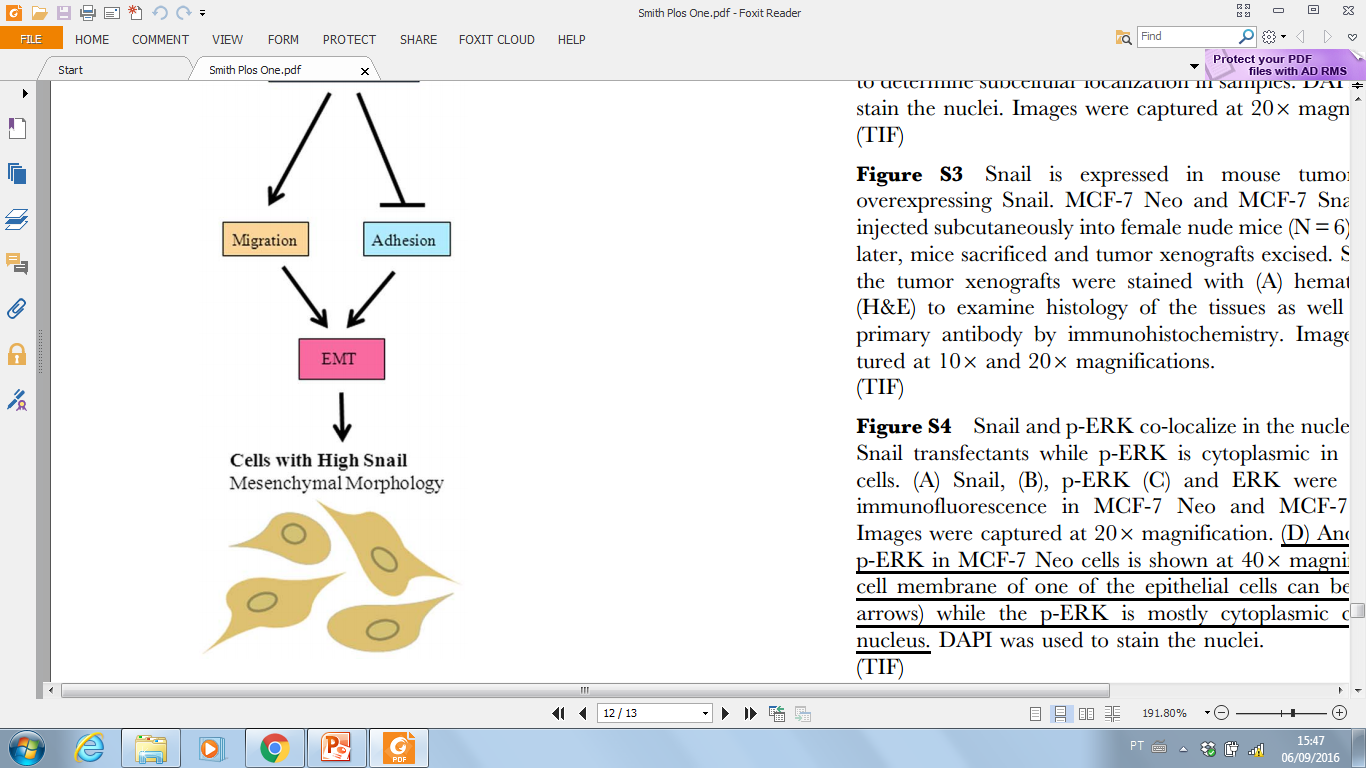 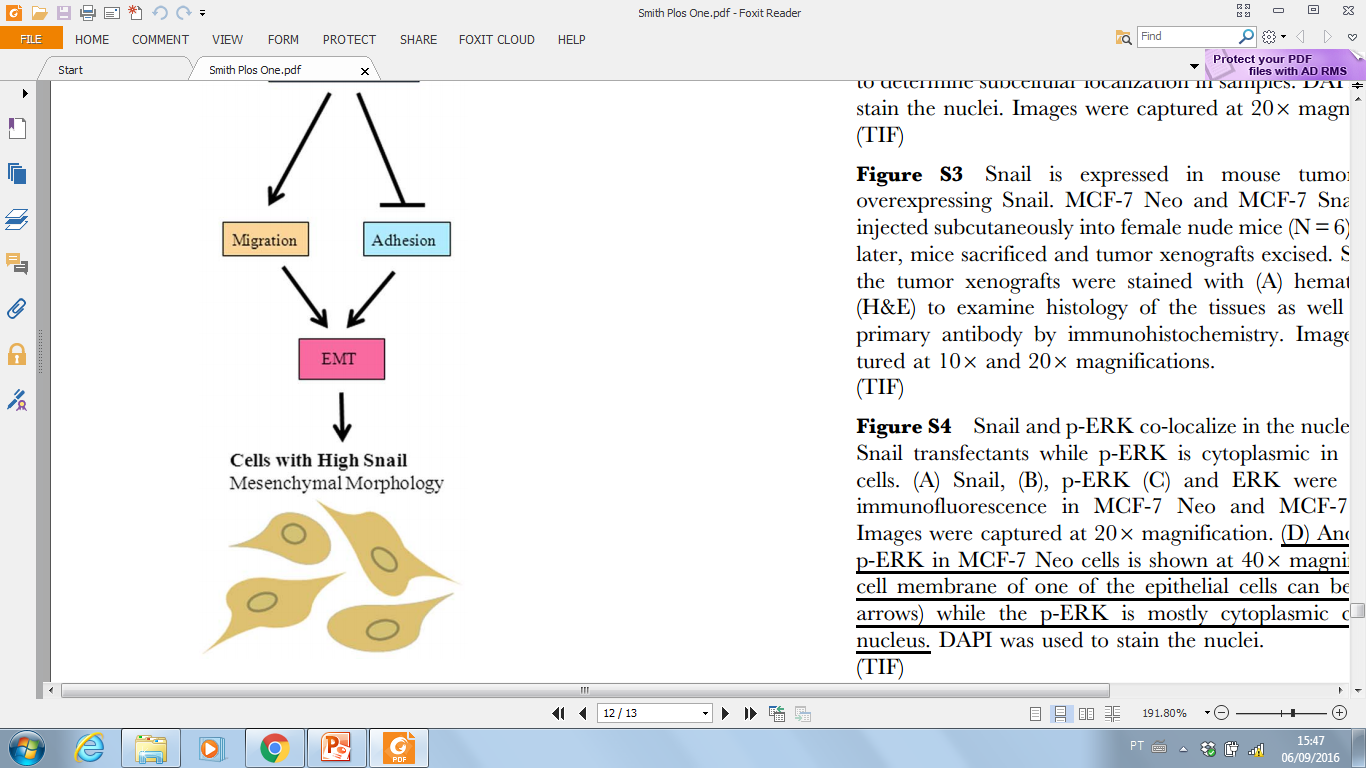 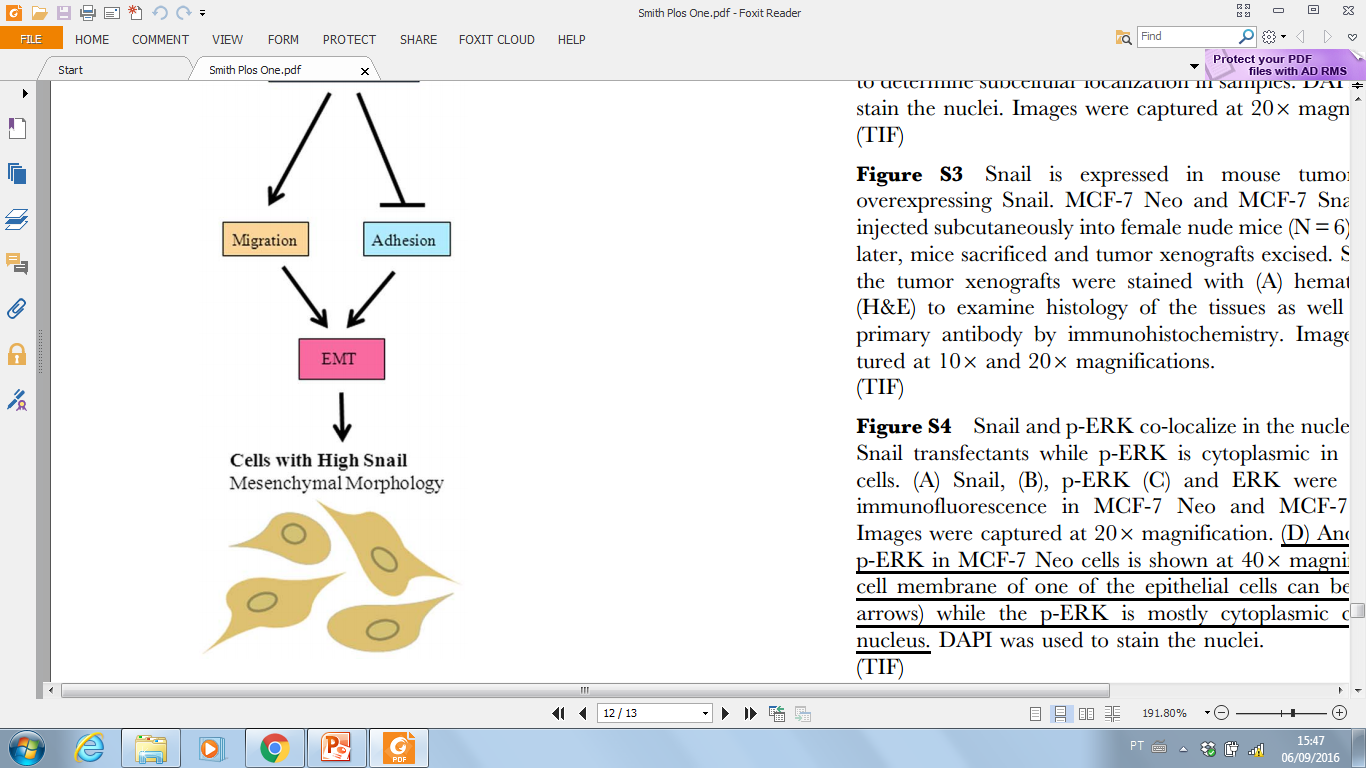 CONCLUSÃO

SNAIL promove a EMT via p-ERK2